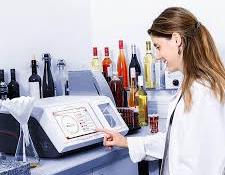 Lyza 5000 Specifications for Wine
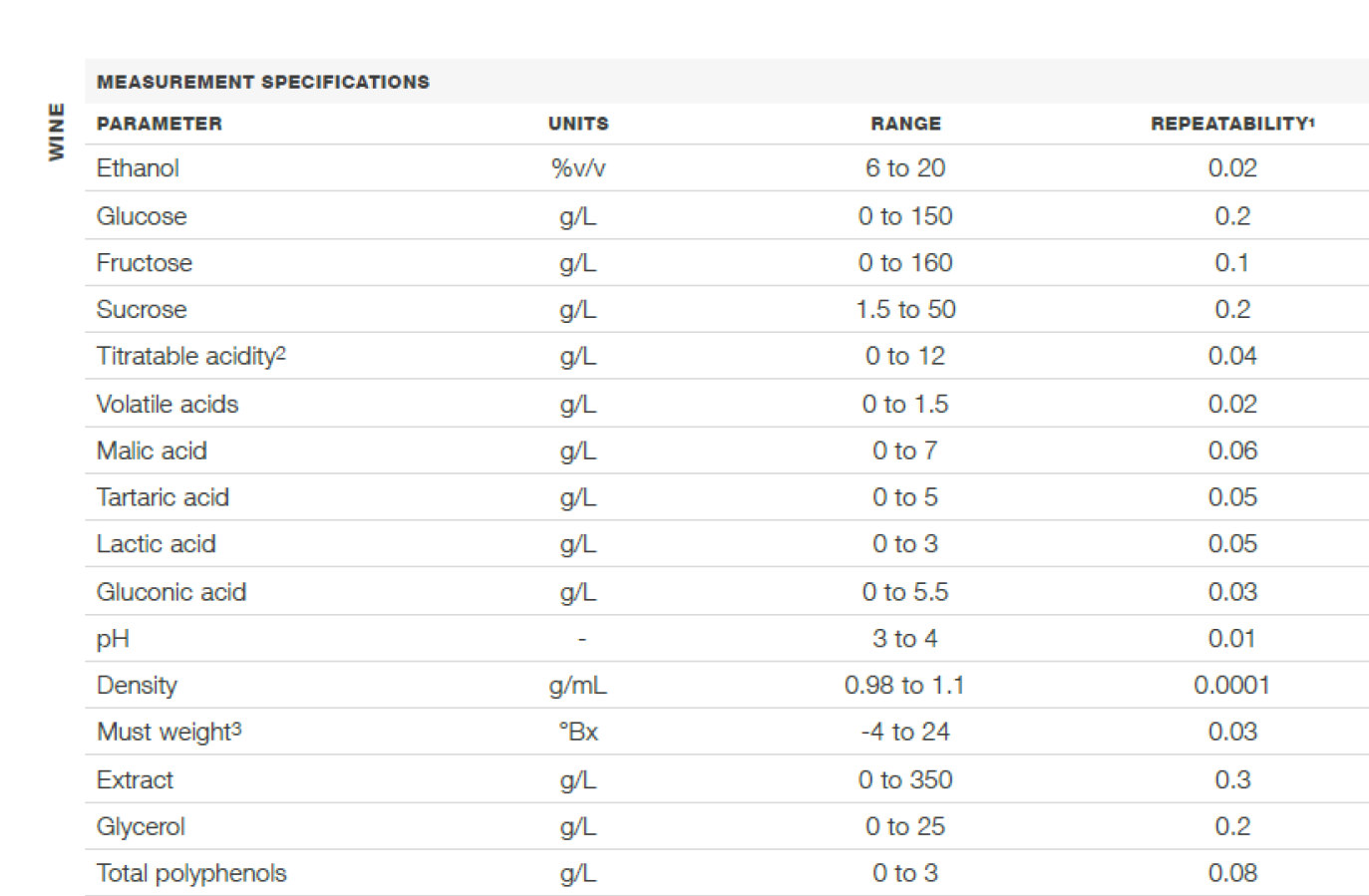 Total
Sugars
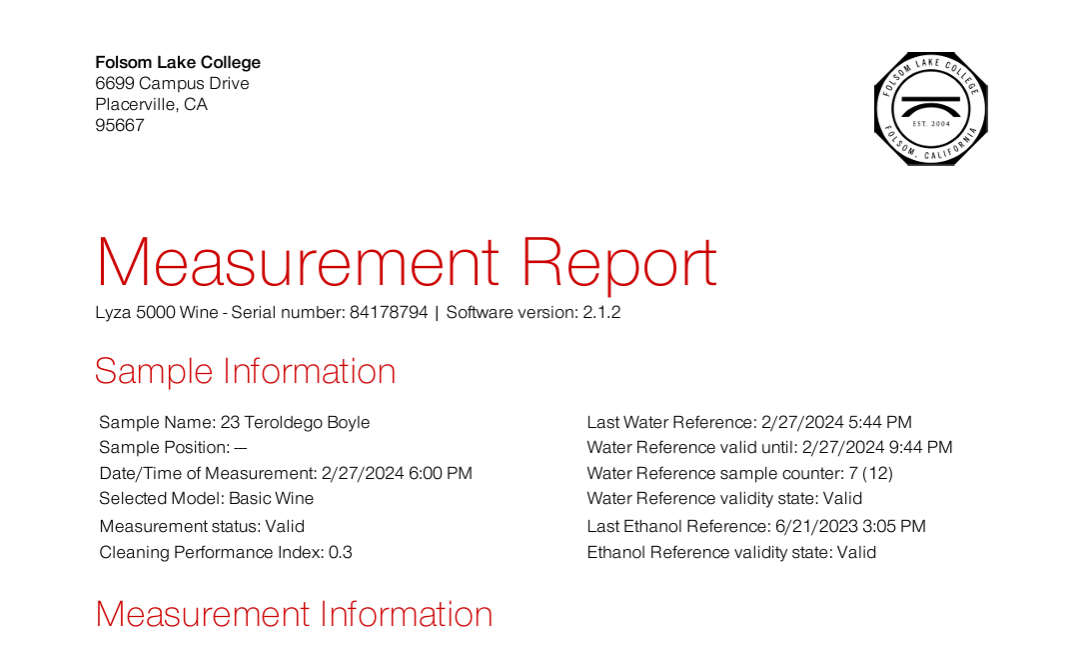 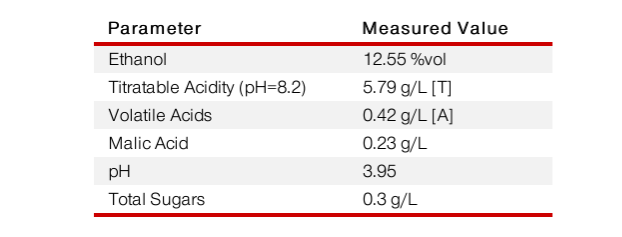 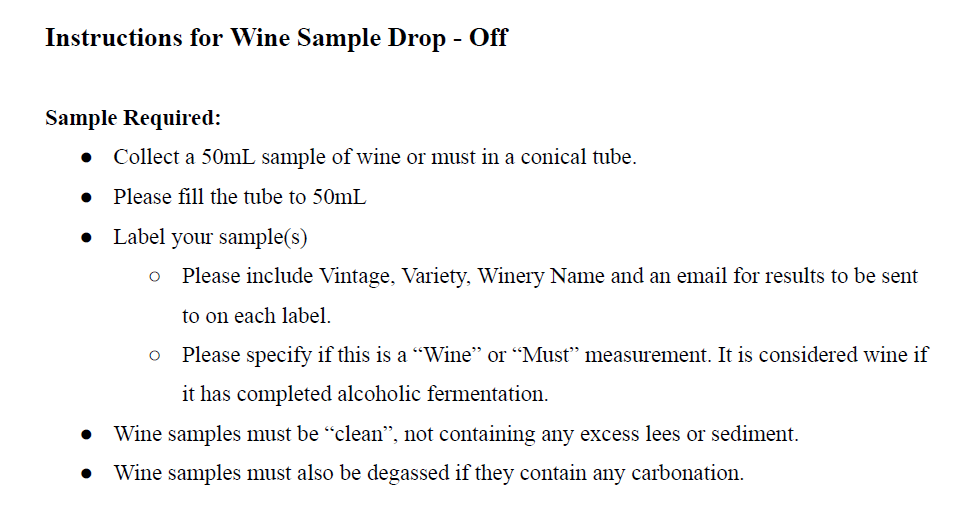 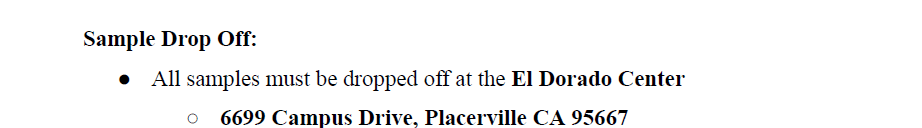 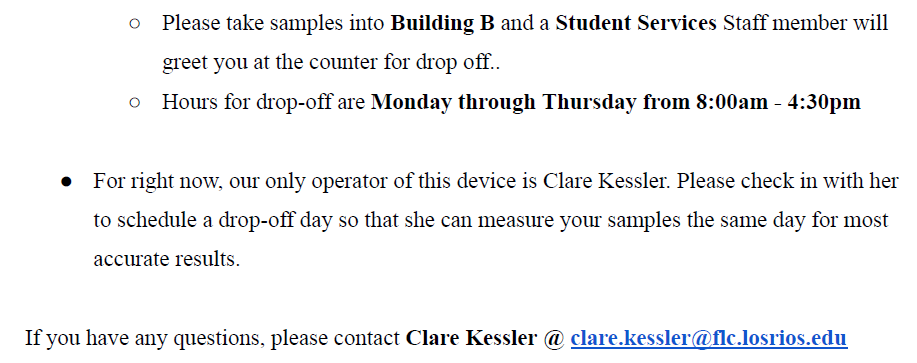